22 octobre 2021
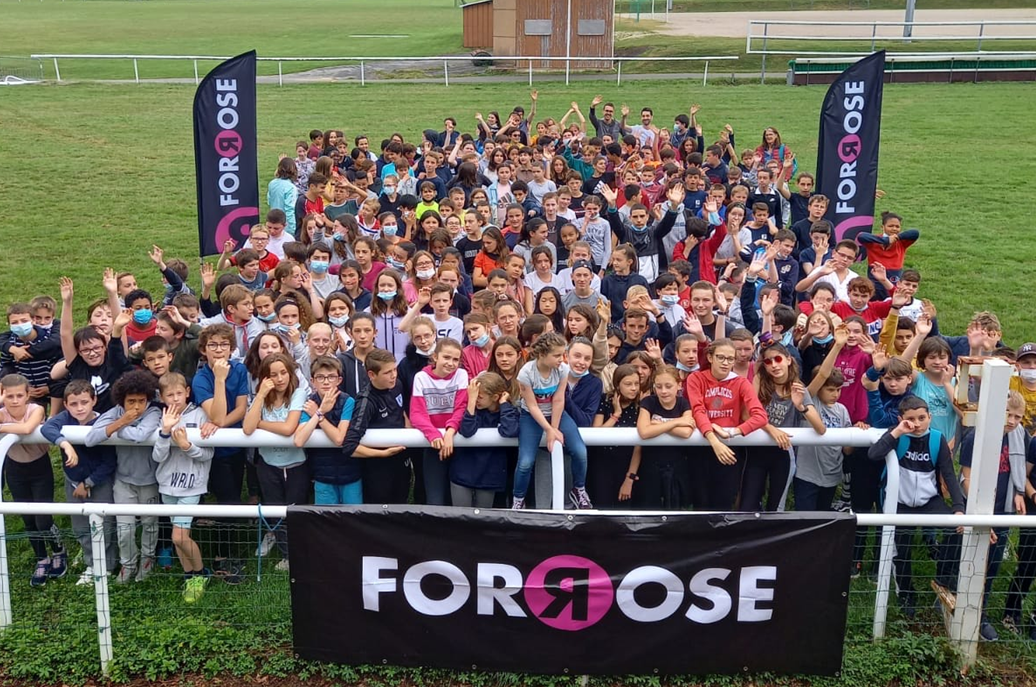 Un retour sur votre engagement auprès de ForRose lors de la marche parrainée du vendredi 25 juin 2021
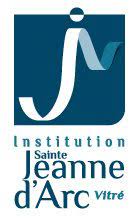 octobre 20, 2021
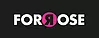 1
Quelques images de votre succès
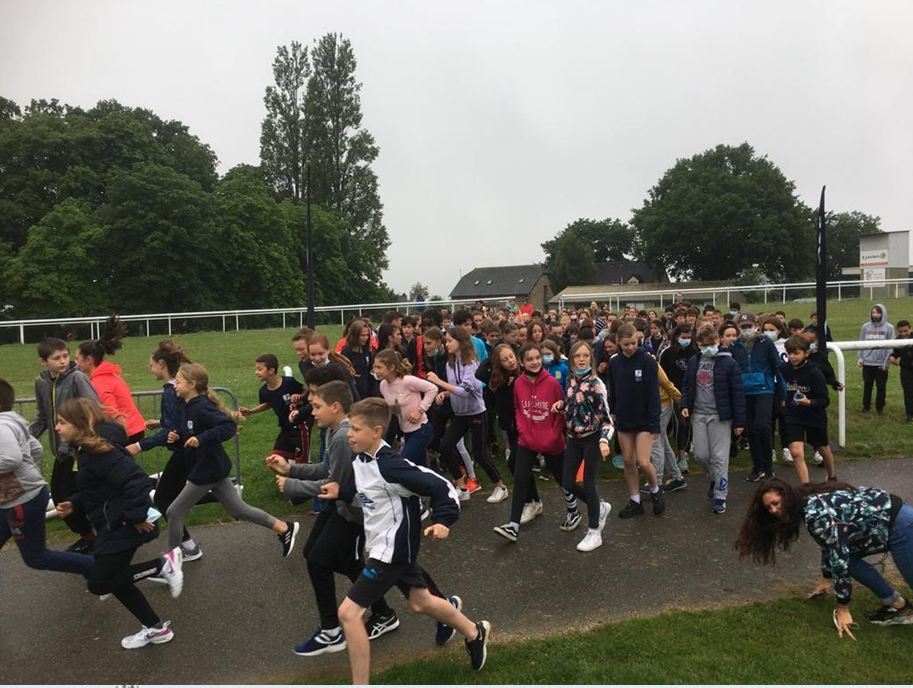 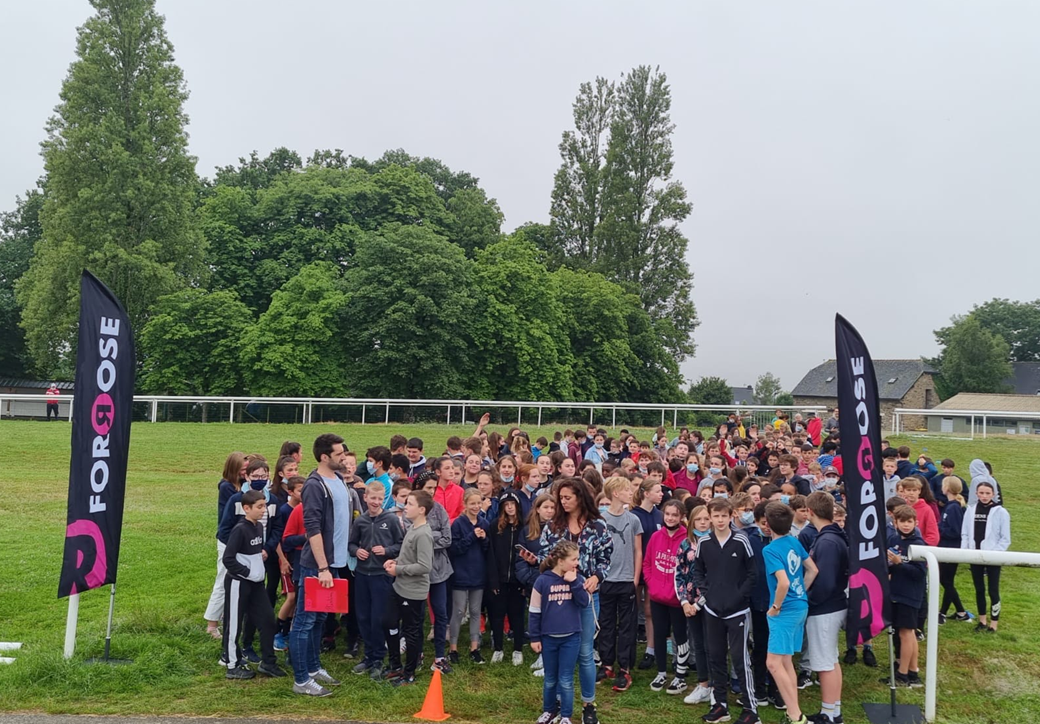 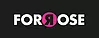 1
Quelques images de votre succès
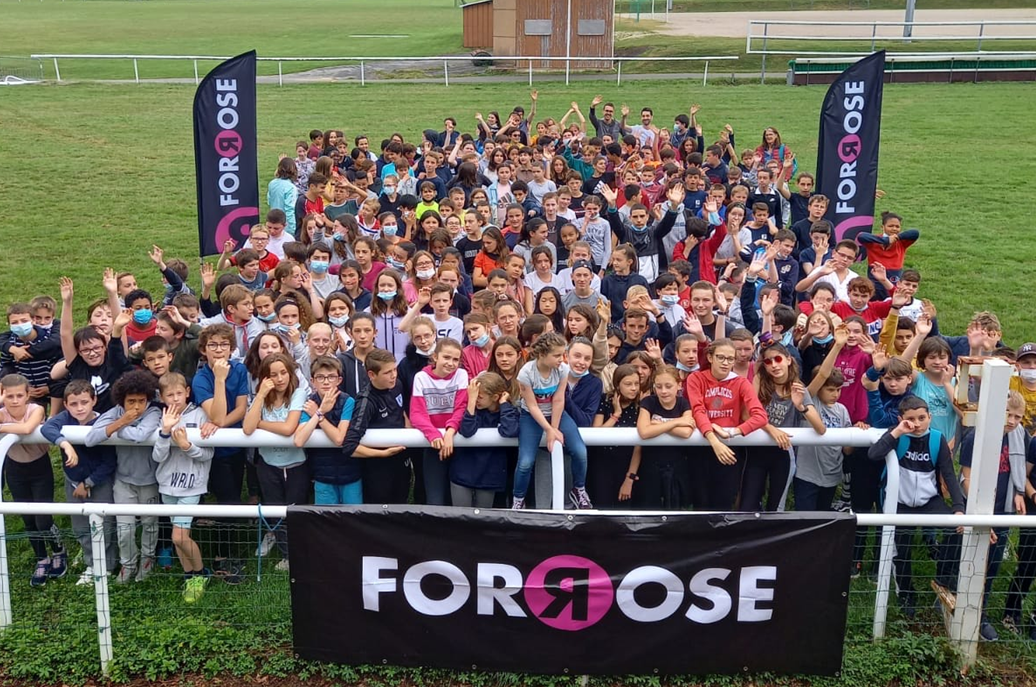 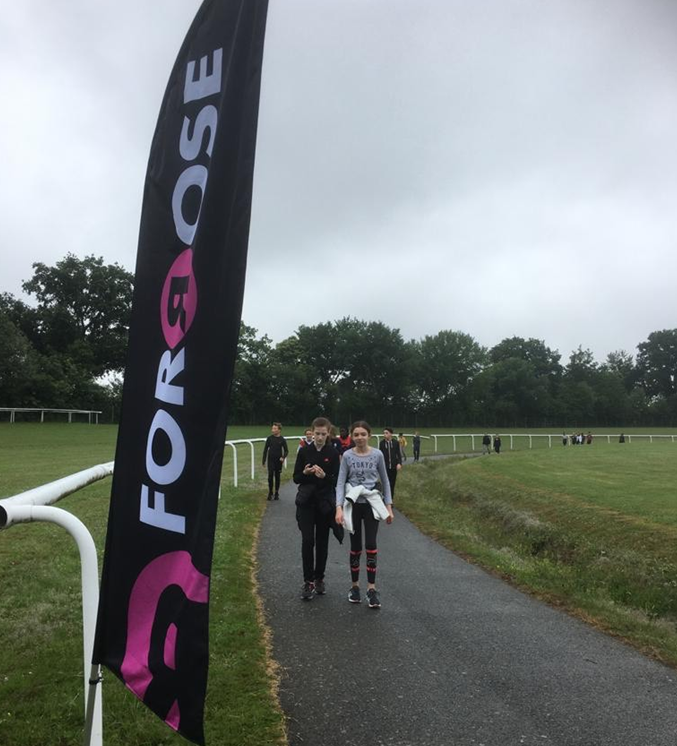 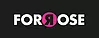 2
Vous avez été ... remarquables
204
~1200
2279
participant(e)s
tours/ kilomètres parcourus au total
€ récoltés
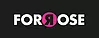 3
Des projets utiles et concrets grâce à vous
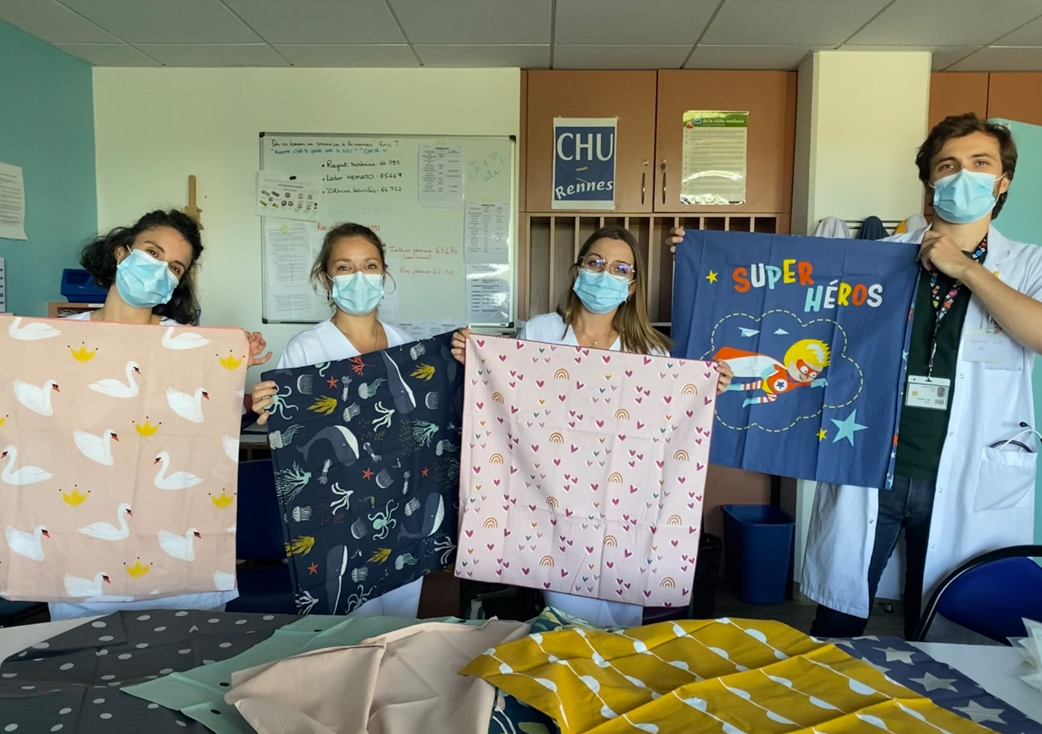 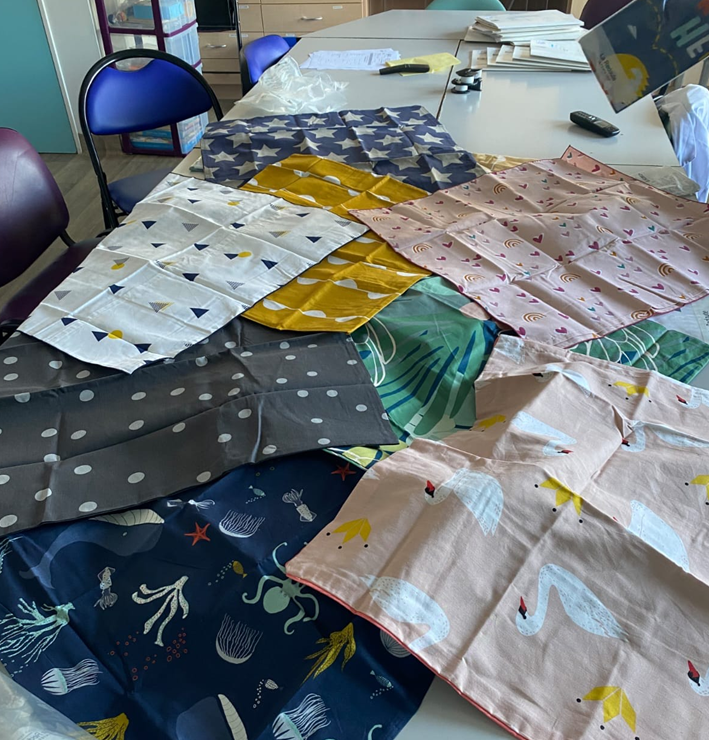 Ces dons ont permis de financer des taies d’oreiller…
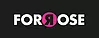 3
Des projets utiles et concrets grâce à vous
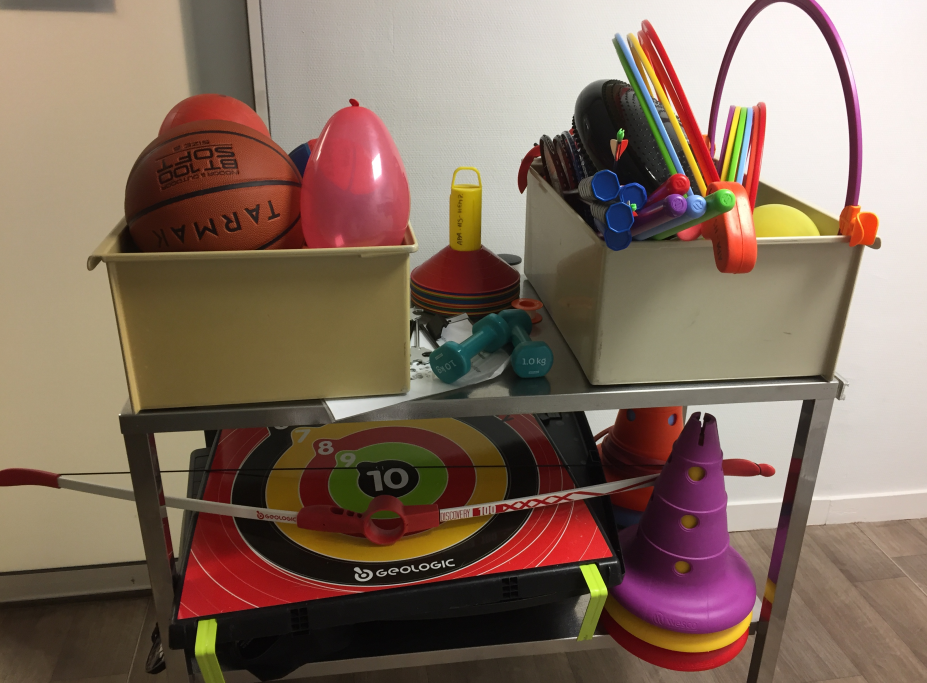 … et du matériel sportif et ludique pour les enfants malades de l’hôpital Sud de Rennes !
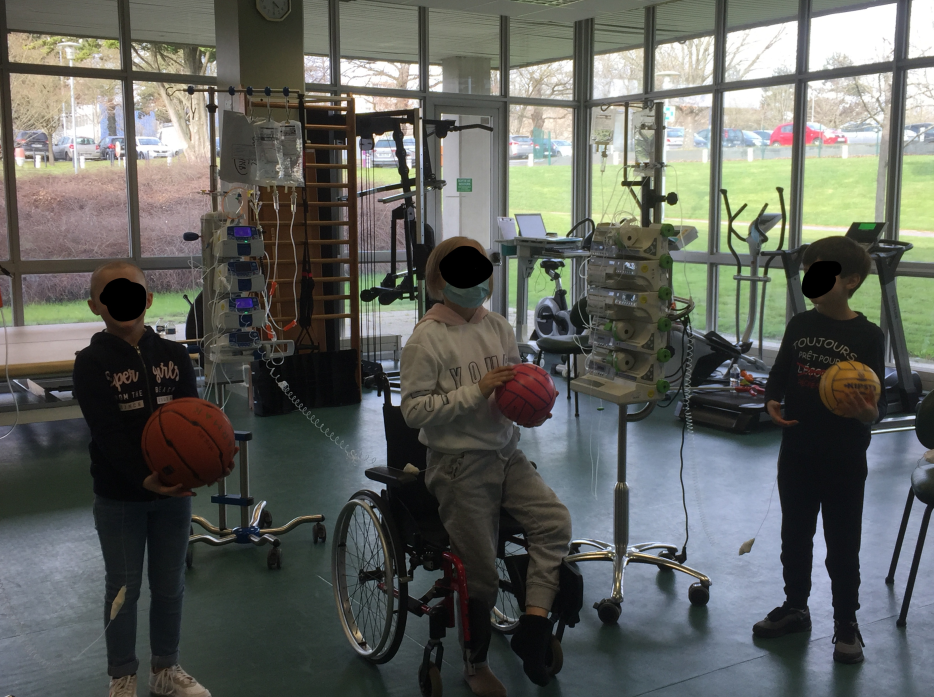 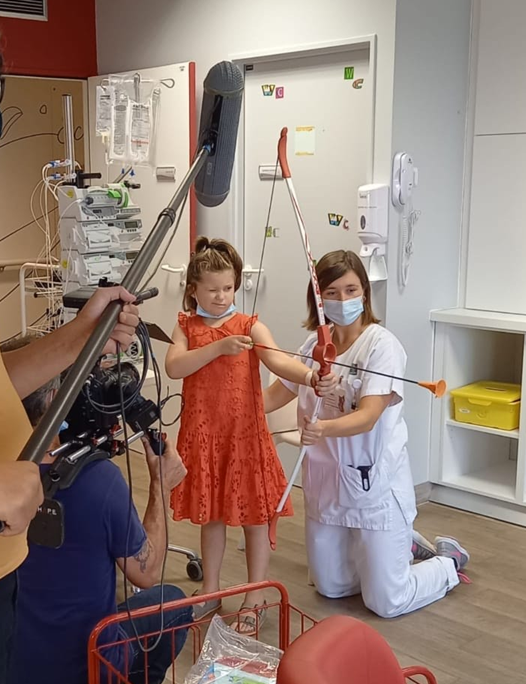 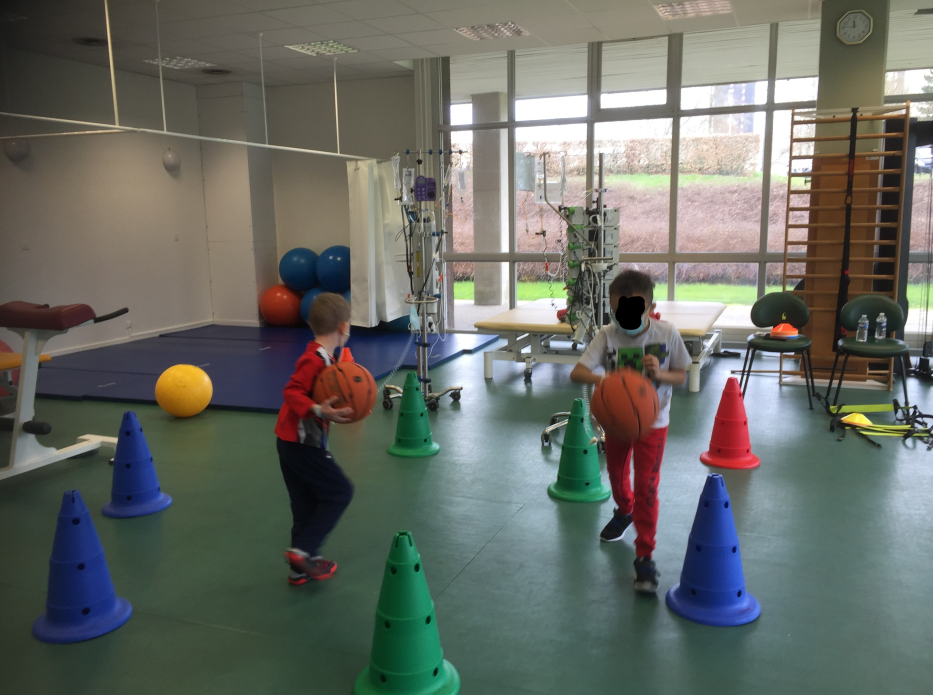 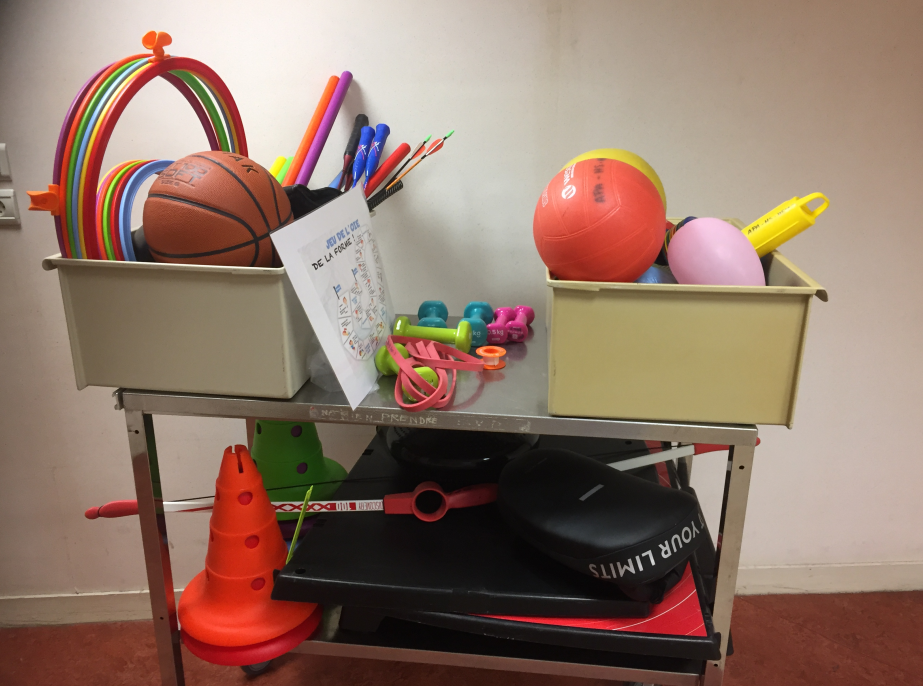 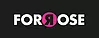 Alors, à nouveau au nom de FOR ROSE,  BRAVO et MERCI !
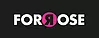